1
UNM: New Confounder-Based Statistical Literacy Course
Milo Schield, Univ. New Mexico
Fellow: American Statistical Association
Elected Member: International Statistical Institute
US Rep: International Statistical Literacy Project
President: National Numeracy Network
JSM Online   August 11, 2021Video: www.StatLit.org/pdf/2021-Schield-ASA-Speed-Video.mp4Paper:  www.StatLit.org/pdf/2021-Schield-ASA.pdfSpeed: www.StatLit.org/pdf/2021-Schield-ASA-Slides-Speed.pdfSlides: www.StatLit.org/pdf/2021-Schield-ASA-Slides.pdf
2
Statistical Literacy: MATH 1300 in the UNM Catalog
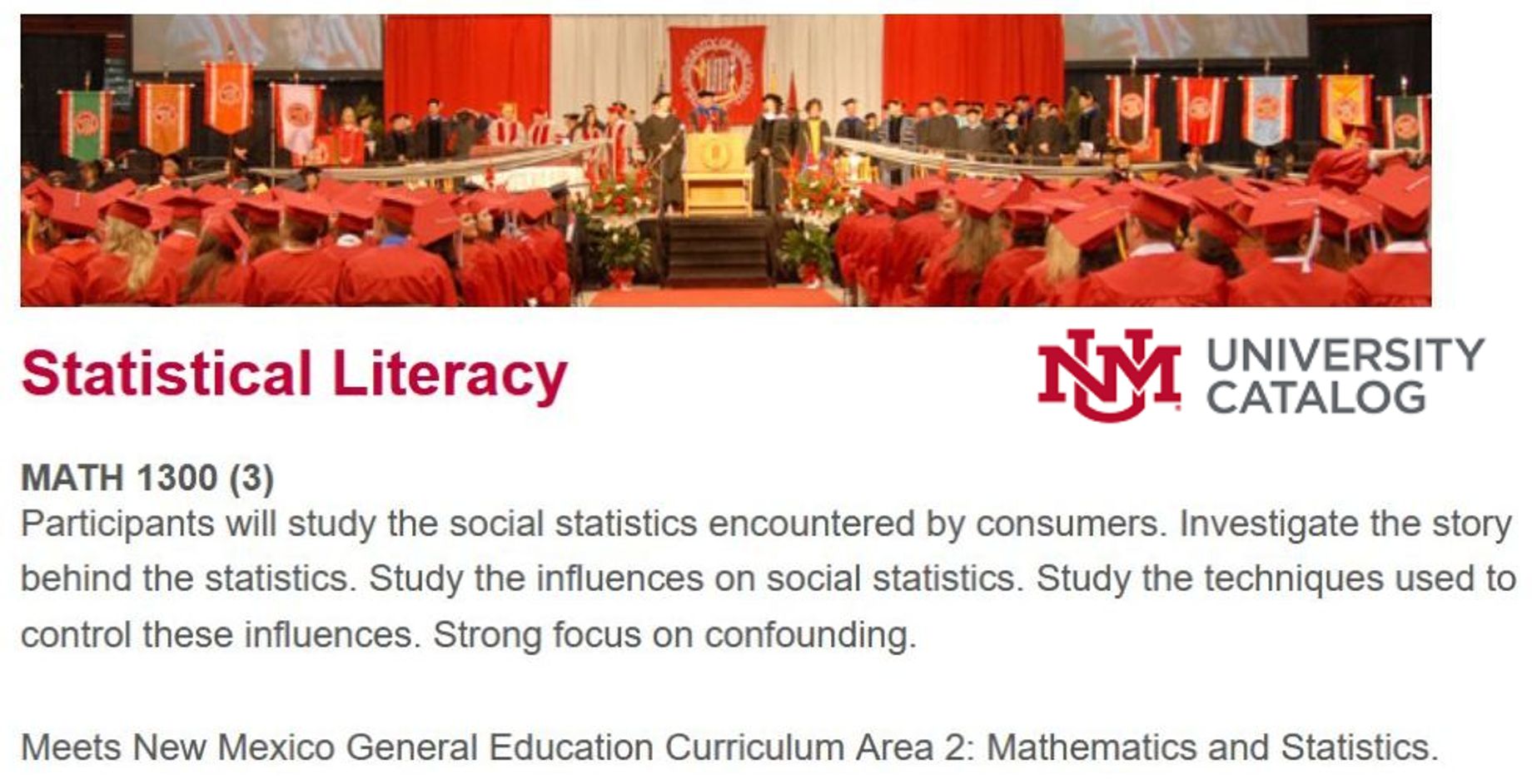 .
[Speaker Notes: If the University of New Mexico can implement a confounder-based statistical literacy course for their students, 
why can’t it happen at your college or university?]
3
UNM Math 1300:Quick Summary
Less than 30% overlap with traditional statistics
Holistic: Studies all influences on a statistic:confounding, assembly, randomness & error
Statistical: Study design, Cornfield conditions, confounder-influence on statistical significance
GAISE 2016: MV regression: standardization
Ordinary English: conditional probability
Applied/literary: Analyze one or two cases/week
4
UNM Math 1300:Big Ideas
Association is not [always] causation;Disparity is not [always] discrimination
Crude association: An association that does not take anything else into account;  a mixed-fruit (apples & oranges) comparison.
To take into account (to control for) a confounder is to adjust (balance) the confounder mixture.
5
UNM Math 1300:Student Learning Outcomes
Distinguish association from causation; form two-group comparisons using ordinary English. 
Identify and evaluate kinds of statistical influence: confounding, assembly, randomness and error. 
Can identify, evaluate and use techniques to take control of – or control for – these influences.
Can describe and compare rates and percentages using ordinary English
Can analyze and evaluate the statistics in the everyday media, press releases and journal articles.
6
Confounder-BasedStatistical Literacy Textbook
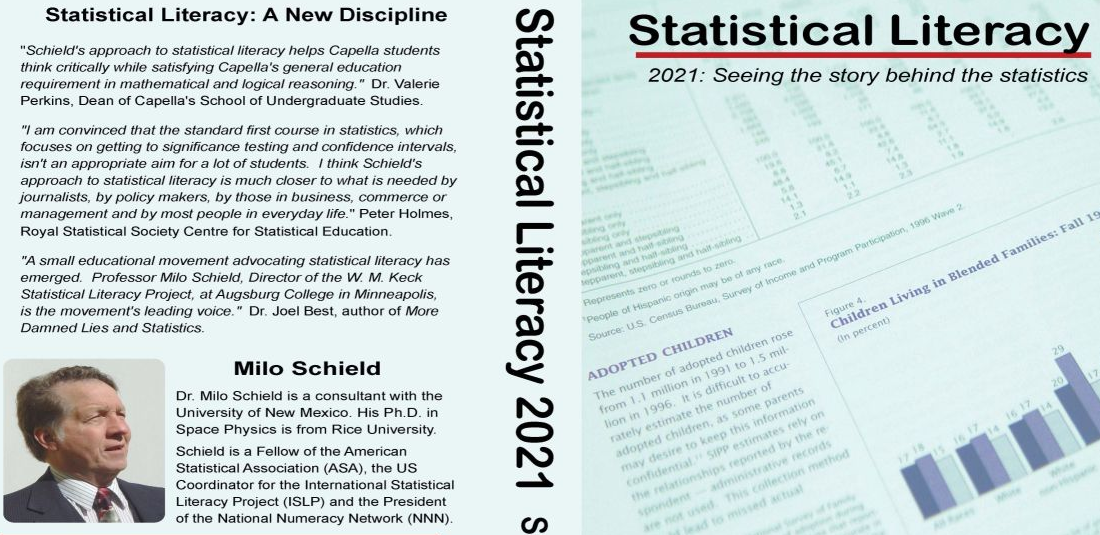 .
7
Study Confounder-Based Statistical Literacy
Statistical Literacy: The Diabolical Denominatorwww.StatLit.org/pdf/2021-Schield-MathFest.pdf

Statistical Literacy: Teaching Confounding
www.StatLit.org/pdf/2021-Schield-USCOTS.pdf

Confounding and Cornfield: Back to the Futurewww.StatLit.org/2018-Schield-ICOTS.pdf
University of New Mexico Offers Math 1300www.StatLit.org/pdf/2021-Schield-ASA.pdf

For all of Schield’s papers by topic, www.StatLit.org/Schield-Pubs.htm